Was macht er?
Was macht sie?
Там, где нет стрелок,
на другой слайд  переходить пробелом
Составил Хмеленок Николай Павлович
После местоимений er, sie, es (он, она, оно), как и в русском языке, глаголы оканчиваются на –t: er wohnt, sie wohnt (она живёт).
Er wohnt in Kiew.
Sie wohnt in Moskau.
Start
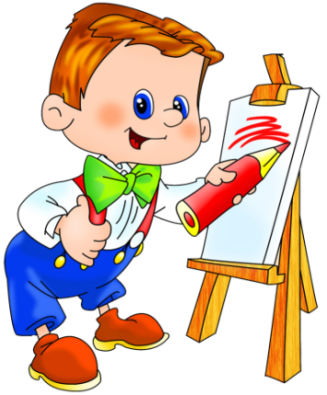 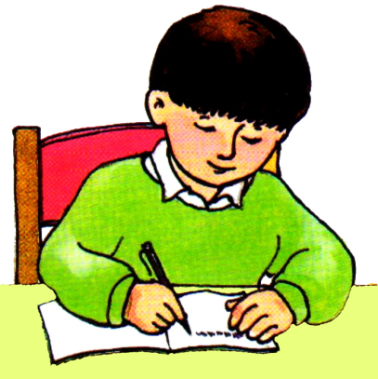 Er schreibt, er malt,
Er sitzt, er steht.
Er singt, er springt,
Er kommt, er geht.
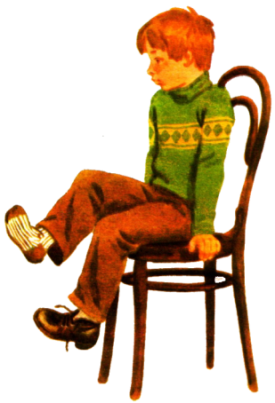 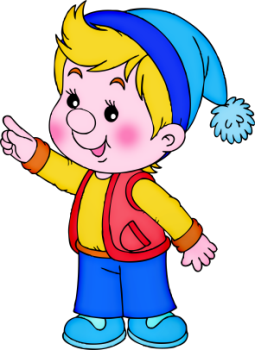 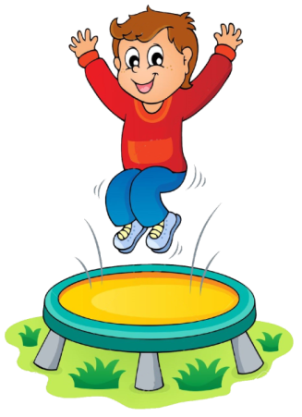 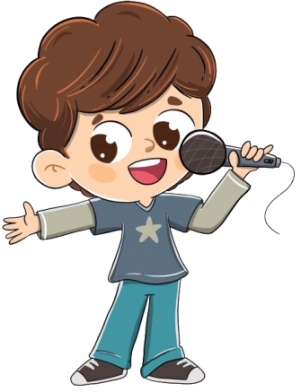 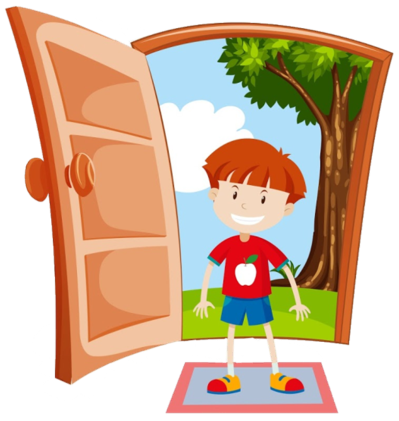 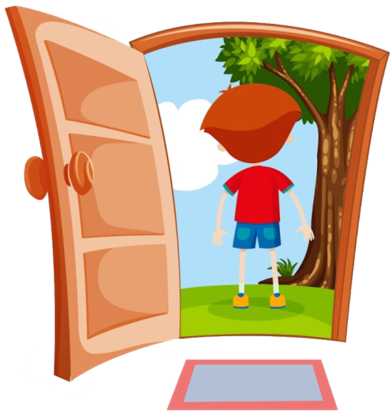 Start
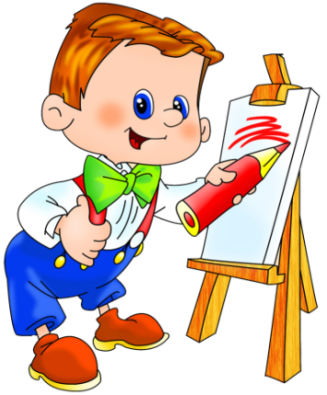 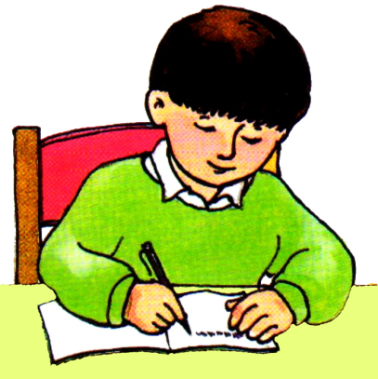 Er schreibt, er malt,
Er sitzt, er steht.
Er singt, er springt,
Er kommt, er geht.
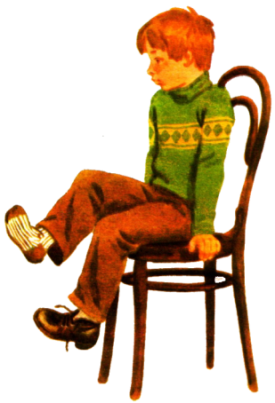 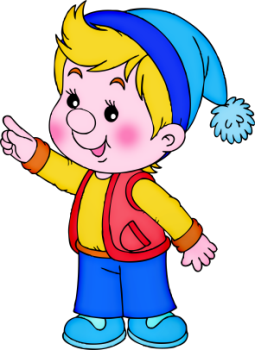 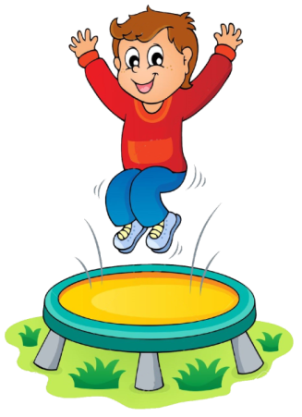 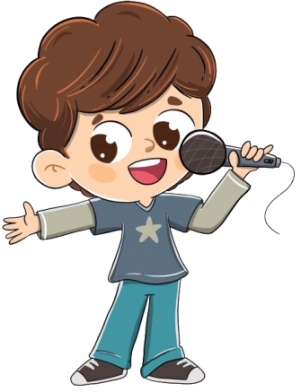 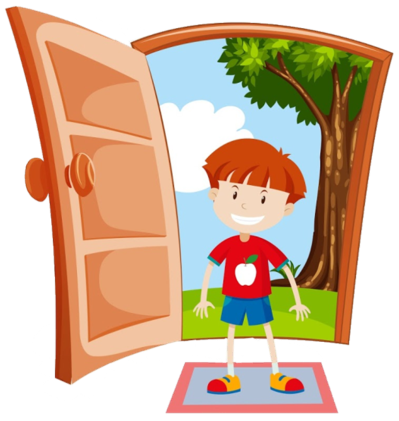 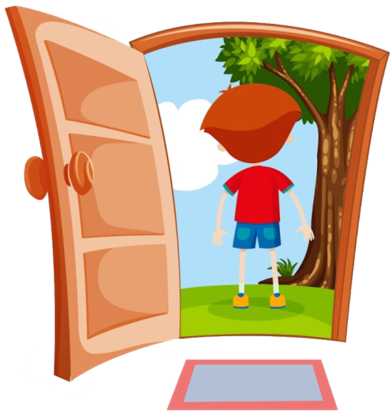 Start
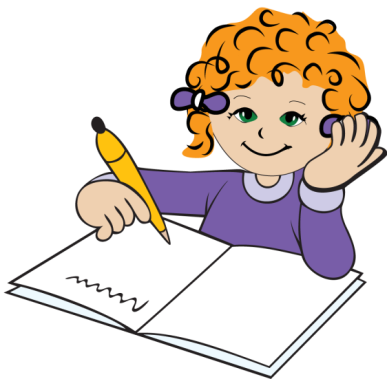 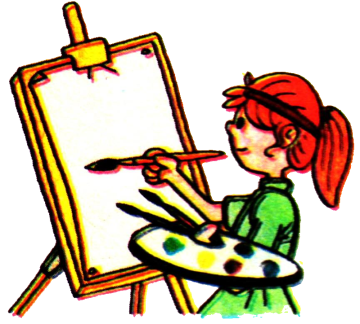 Sie schreibt, sie malt,
Sie sitzt, sie steht.
Sie singt, sie springt,
Sie kommt, sie geht.
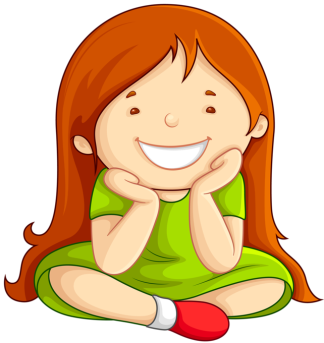 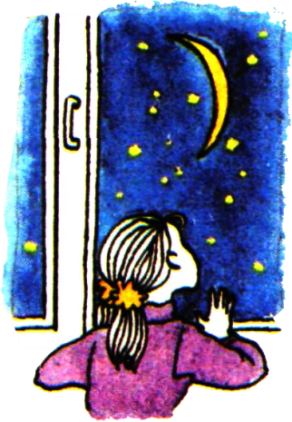 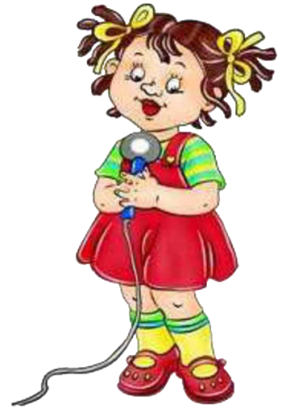 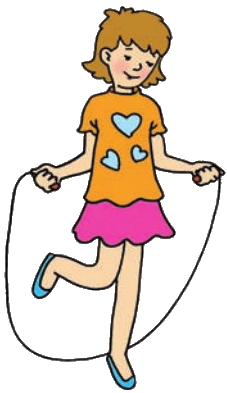 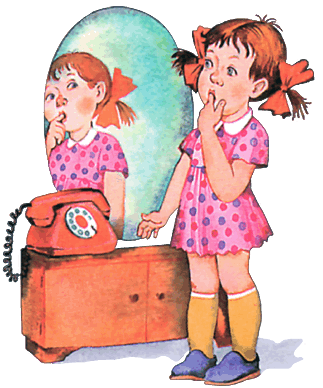 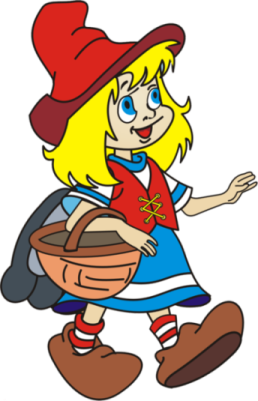 Start
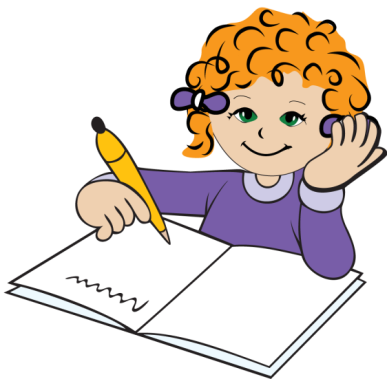 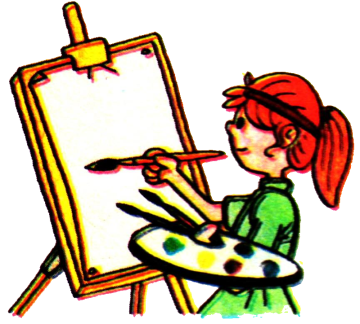 Sie schreibt, sie malt,
Sie sitzt, sie steht.
Sie singt, sie springt,
Sie kommt, sie geht.
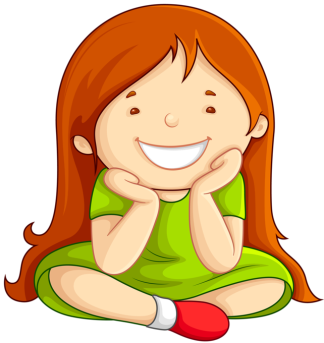 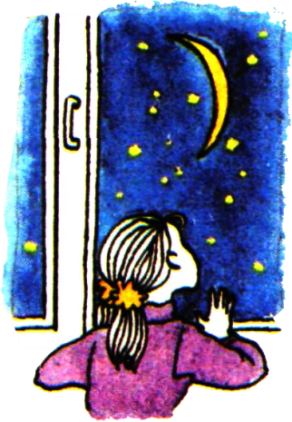 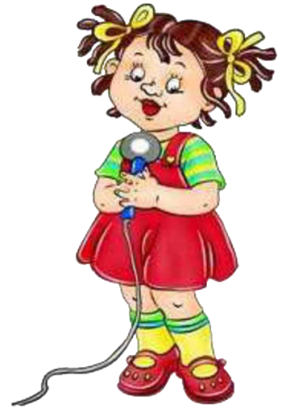 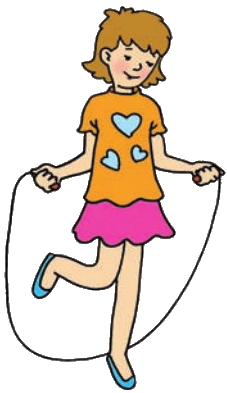 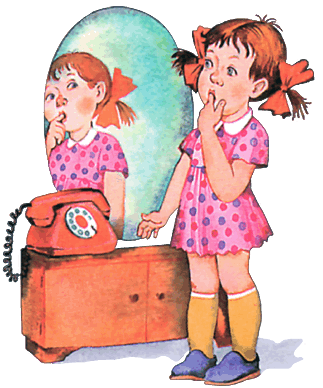 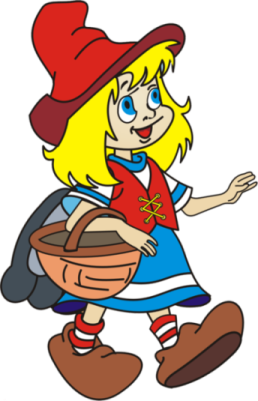 В вопросах всегда обратный порядок слов, т.е. сказуемое ставится перед подлежащим: 

Wo wohnst du? – Где ты живёшь?
Lernt er? – Он учится?
Start
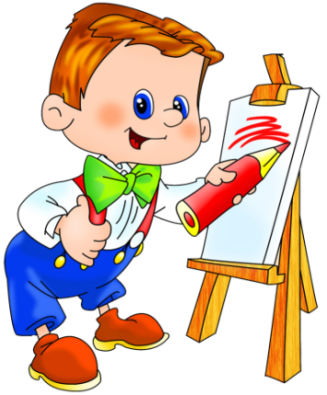 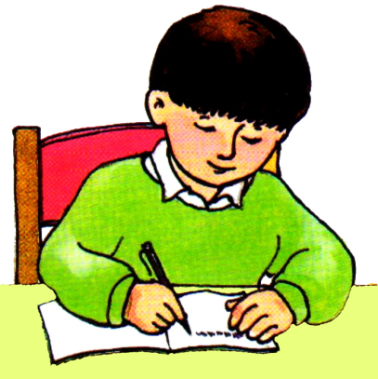 Schreibt er? Malt er?
Sitzt er? Steht er?
Singt er? Springt er?
Kommt er? Geht er?
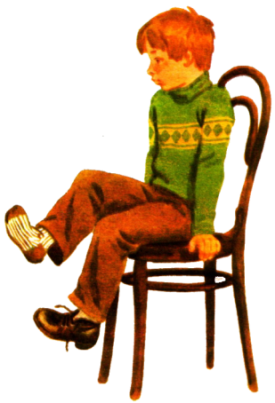 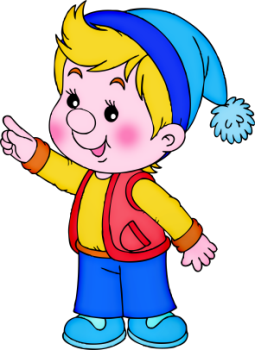 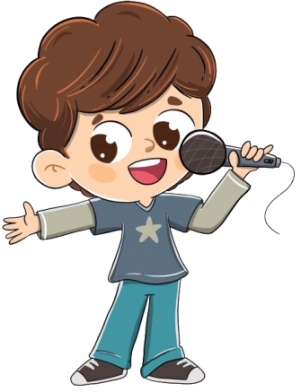 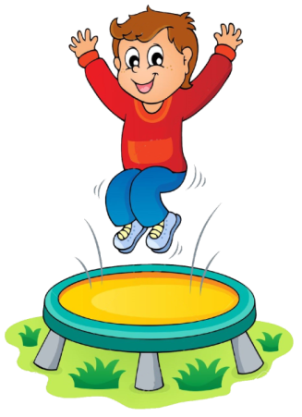 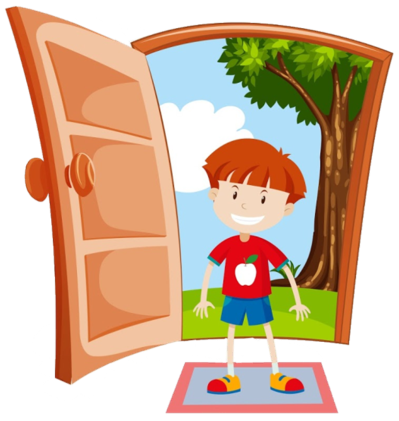 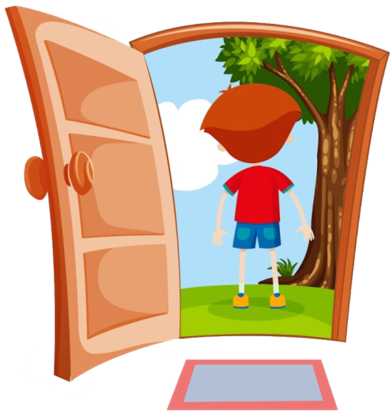 Start
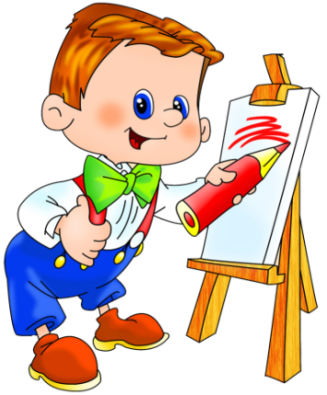 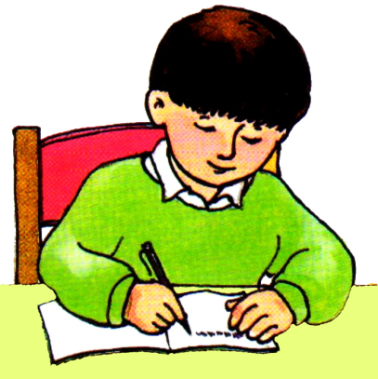 Schreibt er? Malt er?
Sitzt er? Steht er?
Singt er? Springt er?
Kommt er? Geht er?
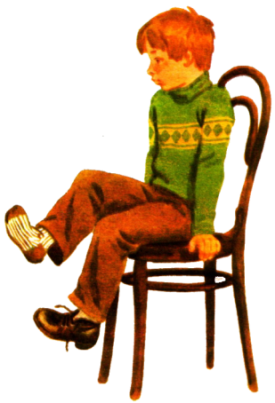 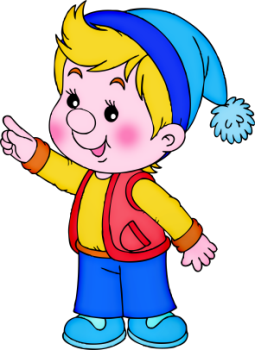 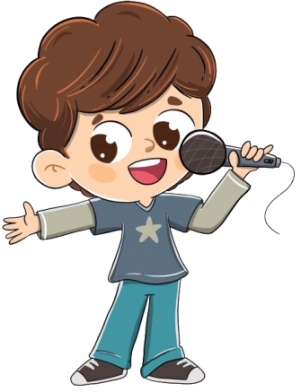 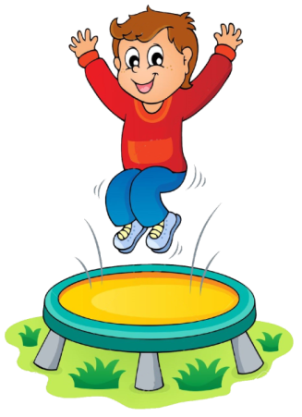 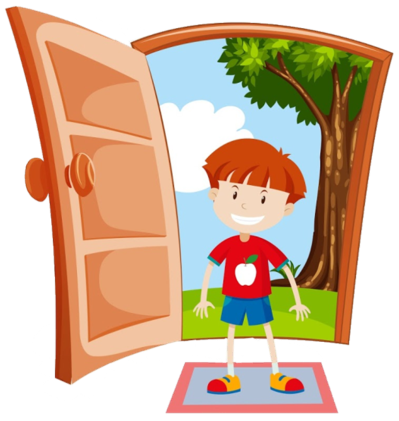 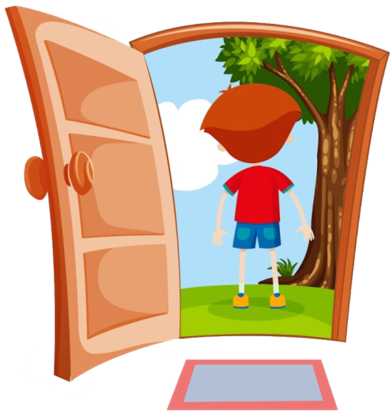 Start
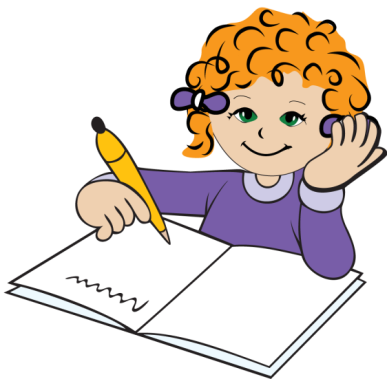 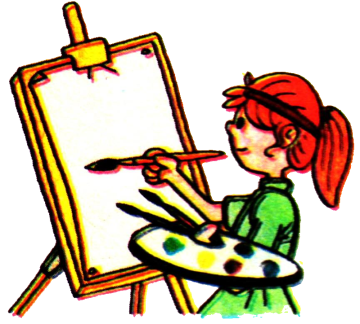 Schreibt sie? Malt sie?
Sitzt sie? Steht sie?
Singt sie? Springt sie?
Kommt sie? Geht sie?
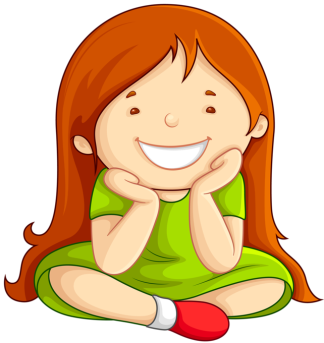 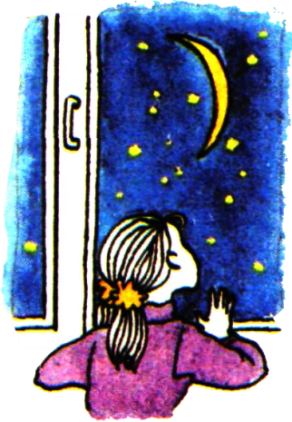 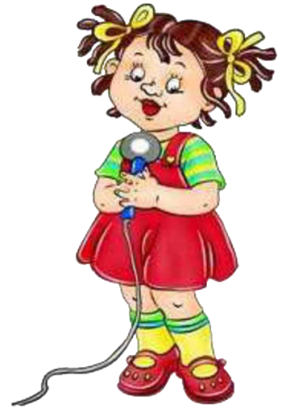 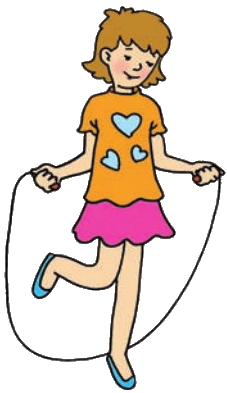 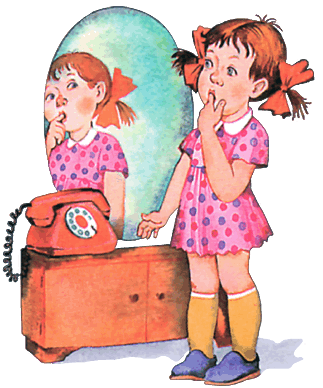 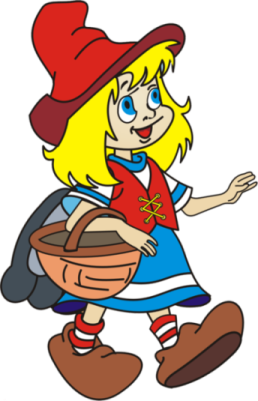 Start
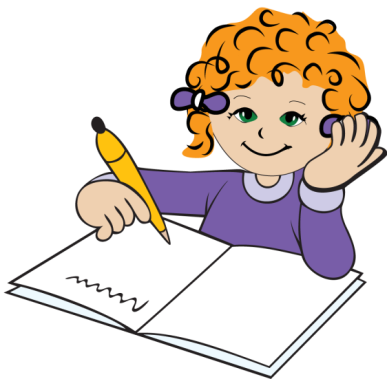 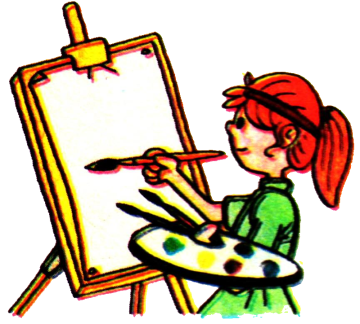 Schreibt sie? Malt sie?
Sitzt sie? Steht sie?
Singt sie? Springt sie?
Kommt sie? Geht sie?
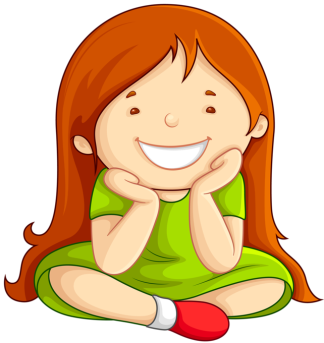 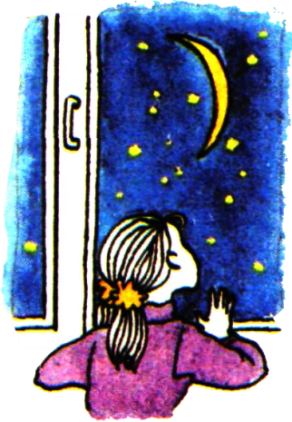 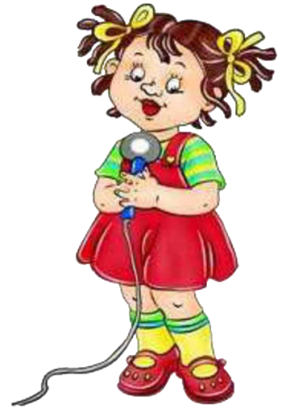 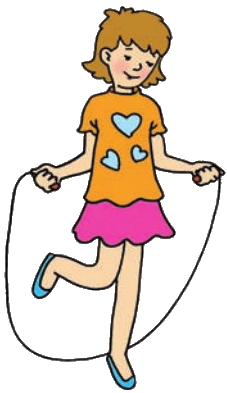 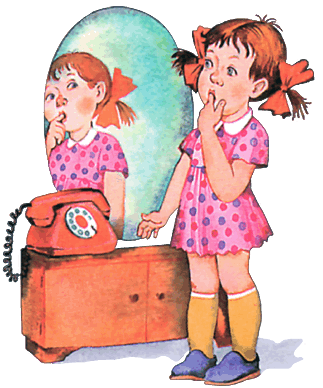 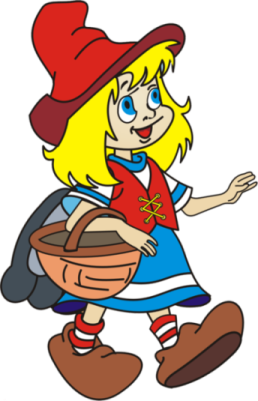 Если кто-то что-то не делает, то слово «не» ставится в конце:

Er arbeitet nicht. – Он не работает.
Sie spielt nicht. – Она не играет.
Start
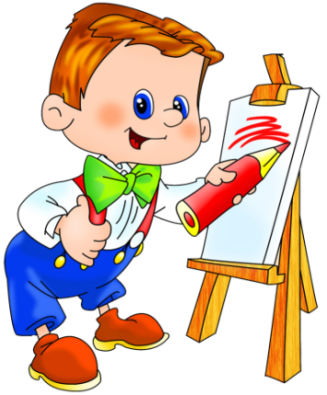 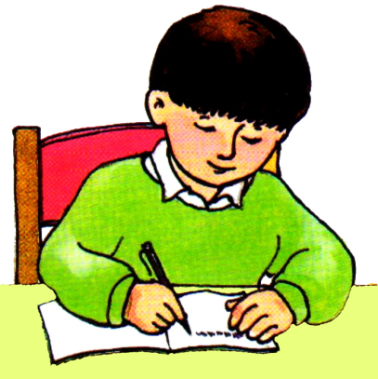 Nein, er schreibt nicht.
Nein, er malt nicht.
Nein, er sitzt nicht.
Nein, er steht nicht.
Nein, er singt nicht.
Nein, er springt nicht.
Nein, er kommt nicht.
Nein, er geht nicht.
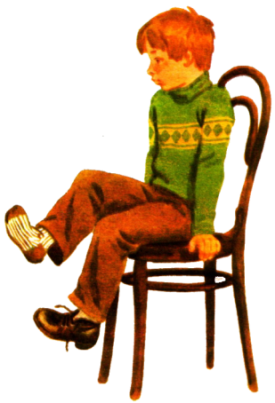 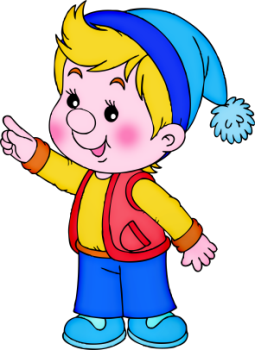 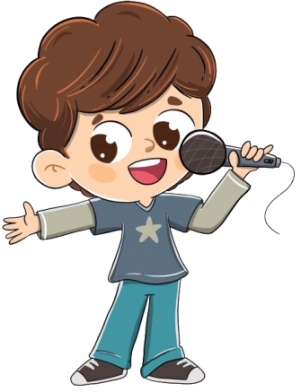 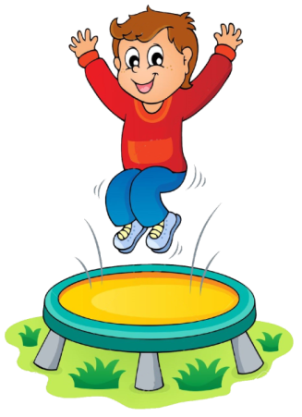 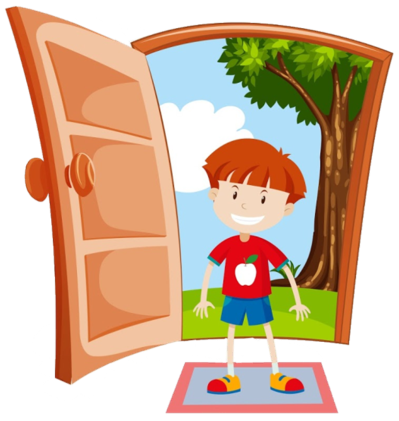 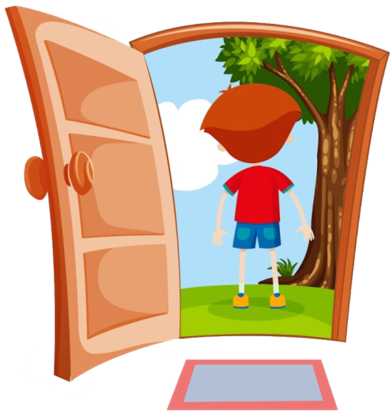 Start
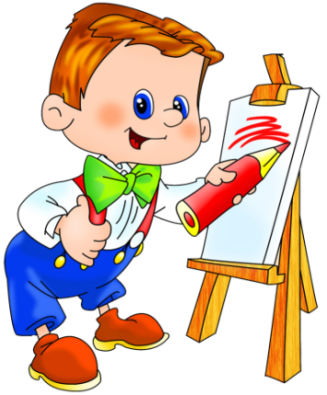 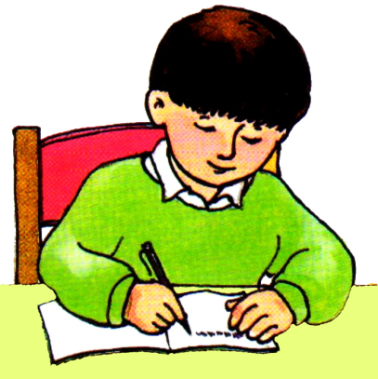 Nein, er schreibt nicht.
Nein, er malt nicht.
Nein, er sitzt nicht.
Nein, er steht nicht.
Nein, er singt nicht.
Nein, er springt nicht.
Nein, er kommt nicht.
Nein, er geht nicht.
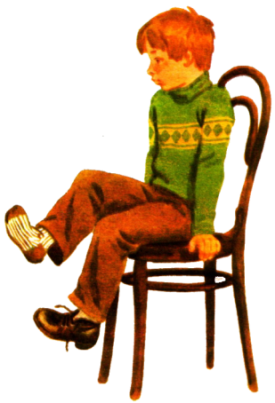 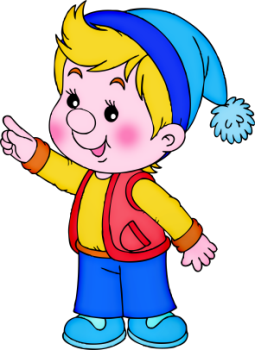 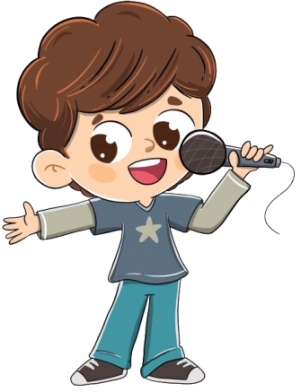 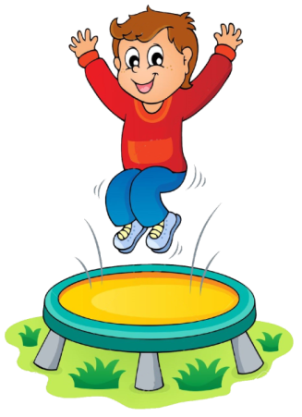 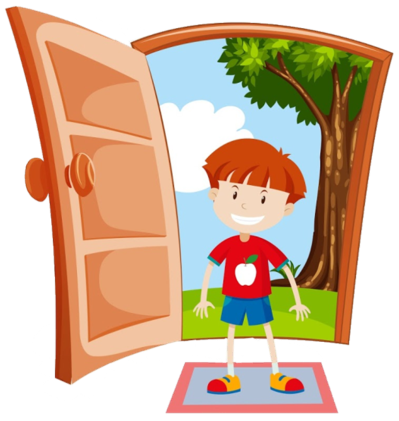 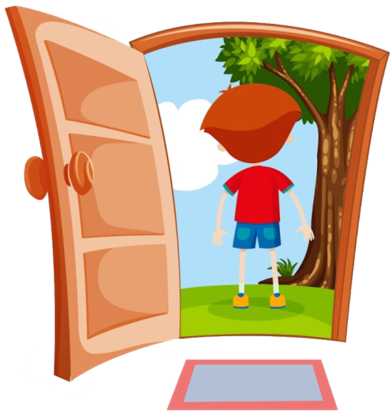 Start
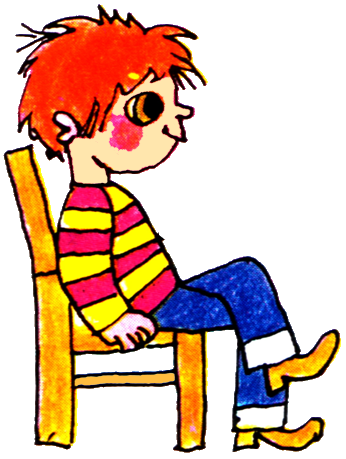 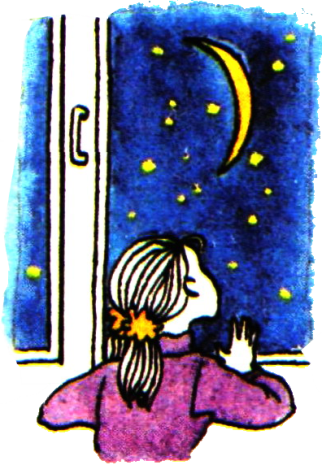 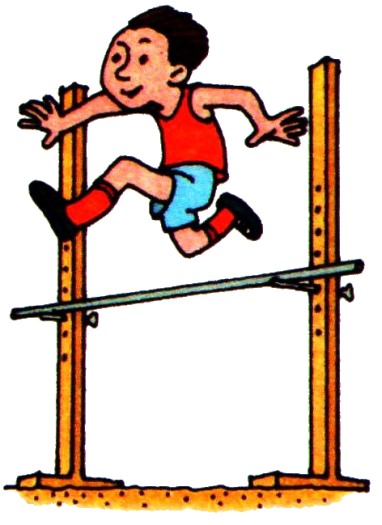 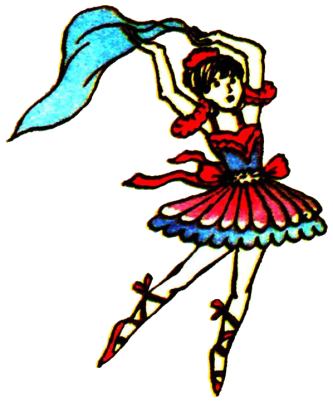 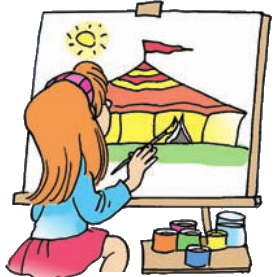 Was macht er? – Er sitzt.
Was macht sie? – Sie steht.
Was macht er? – Er springt.
Was macht sie? – Sie tanzt.
Was macht sie? – Sie malt.
Start
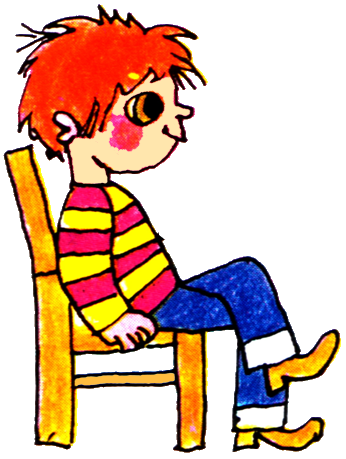 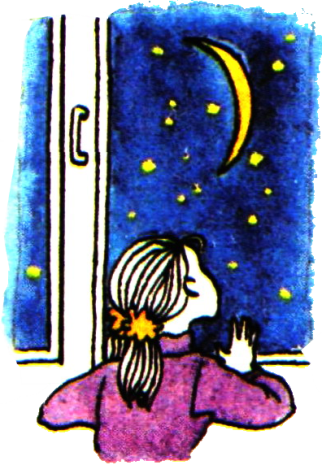 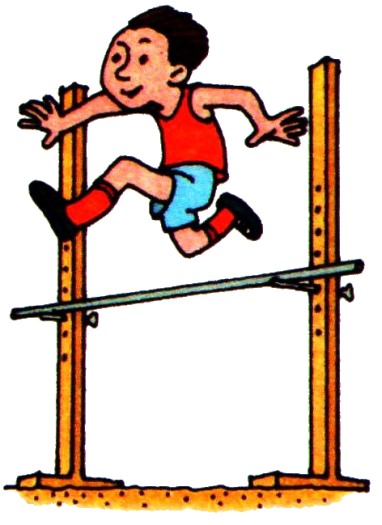 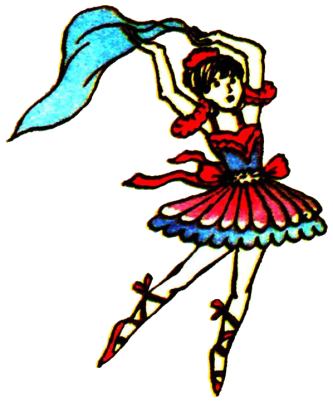 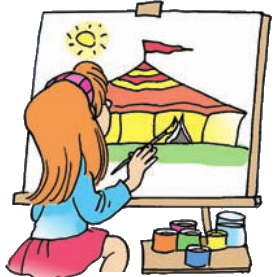 Was macht er? – ______________
Er sitzt.
Was macht sie? – ______________
Sie steht.
Was macht er? – ______________
Er springt.
Was macht sie? – ______________
Sie tanzt.
Was macht sie? – ______________
Sie malt.